Component 3 Learning Aim A Modern Technologies - A1 Modern Technologies
Communication Technologies - Setting up Ad Hoc Networks
Traditional vs ad hoc networks
Issues affecting availability:

Rural vs city locations
Developed vs developing countries 




Available infrastructure 
Mobile network coverage
Blackspots
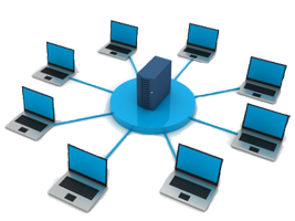 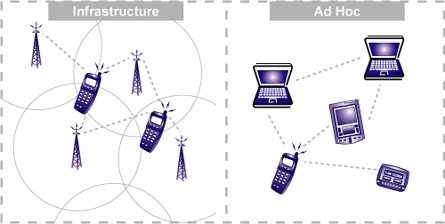 Component 3 Learning Aim A Modern Technologies - A1 Modern Technologies
Features and Uses of Cloud Storage
What is cloud storage?

Files and folders are stored remotely rather than on a PC or device.​
​
The files are stored on servers so they can be accessed via the internet.​
When you want to access the media, the data is downloaded or streamed to the device you wish to use it on.​
It remains in the file in the cloud unless you delete it. ​
Data on your device can also be uploaded to the cloud.
Features and usage of cloud storage:

ISPs often give users a cloud storage allocation as part of a phone or tablet contract 
Scalability – you can pay for extra storage.
Services can also be provided by third parties
Cloud storage is useful for storing backups of your files. Copies of the files are made on different servers so that they are protected if attacked or in case of a natural disaster such as fire or flood​
You can synchronise with the cloud.
When is cloud storage available?

Only when there’s an internet connection. ​
If the connection is broken access will be terminated. ​
The speed of the connection will impact file upload speed and download stream speed.
If there is a suitable connection, data and files in the cloud can be accessed 24/7
What can be stored in the cloud?

Images/Videos
Emails
Contact info
App Back Ups
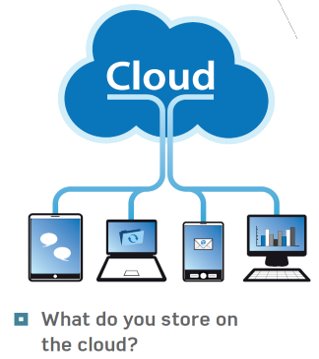 Cloud Storage Providers:
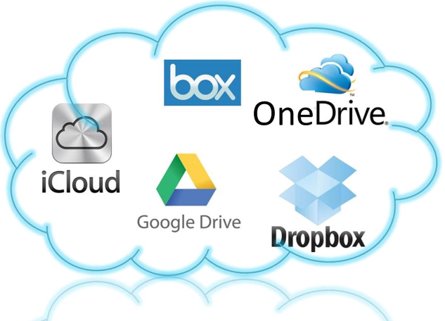 Component 3 Learning Aim A Modern Technologies - A1 Modern Technologies
Features and Uses of Cloud Computing
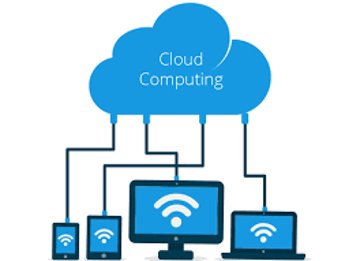 There are two main ways of accessing online applications.​

Web-based applications which run entirely through browsers​
Cloud-based applications where your local services and cloud service work together to provide a service.
Example exam question
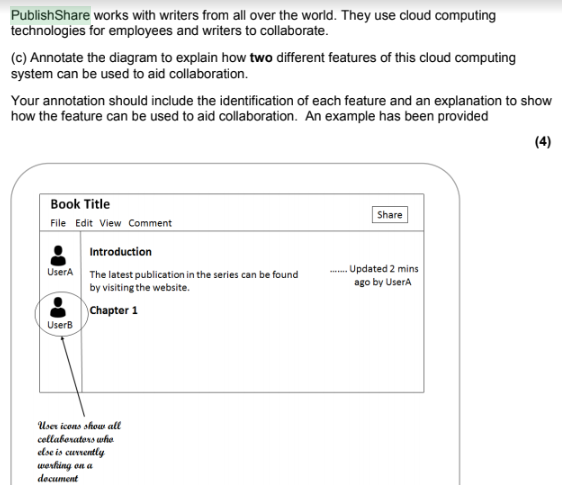 Benefits of collaboration tools

Collaboration tools allow users to:​
Add comments to documents​
Track changes made to the document​
Use services such as live editing​
Use chat facilities to discuss proposed changes to documents, plans or drawings before these changes are made in the file.
What is file sharing?

 Two or more people can work on the same document at the same time.
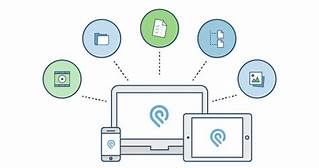 Component 3 Learning Aim A Modern Technologies - A1 Modern Technologies
Selection of platforms and services
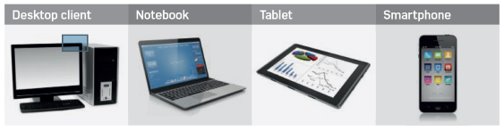 Features that affect platform selection:

Screen size​
Portability​
Processing power​
RAM​
Storage capacity​
User interface (keyboard, mouse, touchscreen, voice control, etc)​
Operating system (Apple iOS, Microsoft Windows, Android etc)
The most common platform types:
​
Desktop client​
Notebook​
Tablet​
Smartphone​
Example Exam Question


A photographer/ journalist at a football match takes hundreds of pictures during a game. They will need to select the best picture and write a story before the deadline 2 hours after the game has finished.​
Using the features below which device would be most suited for his job?​			[4]
Screen Size​
Portability (how easy it is to move around)​
Storage capacity​
User interface
What might an organisation consider when selecting a cloud platform?
Security methods​
Amount of storage space​
Ease of use​
Frequency of updates​
Accessibility
Cost 
Interface design
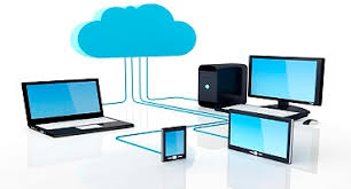 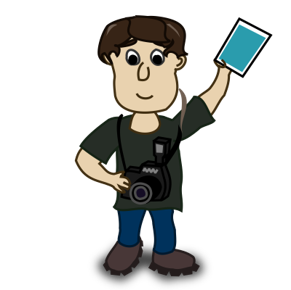 Component 3 Learning Aim A Modern Technologies - A1 Modern Technologies
Using Cloud and Traditional Systems Together
Notifications

Cloud systems will send you notifications based on your activity, or what team members with shared access to the same folders you are working on.
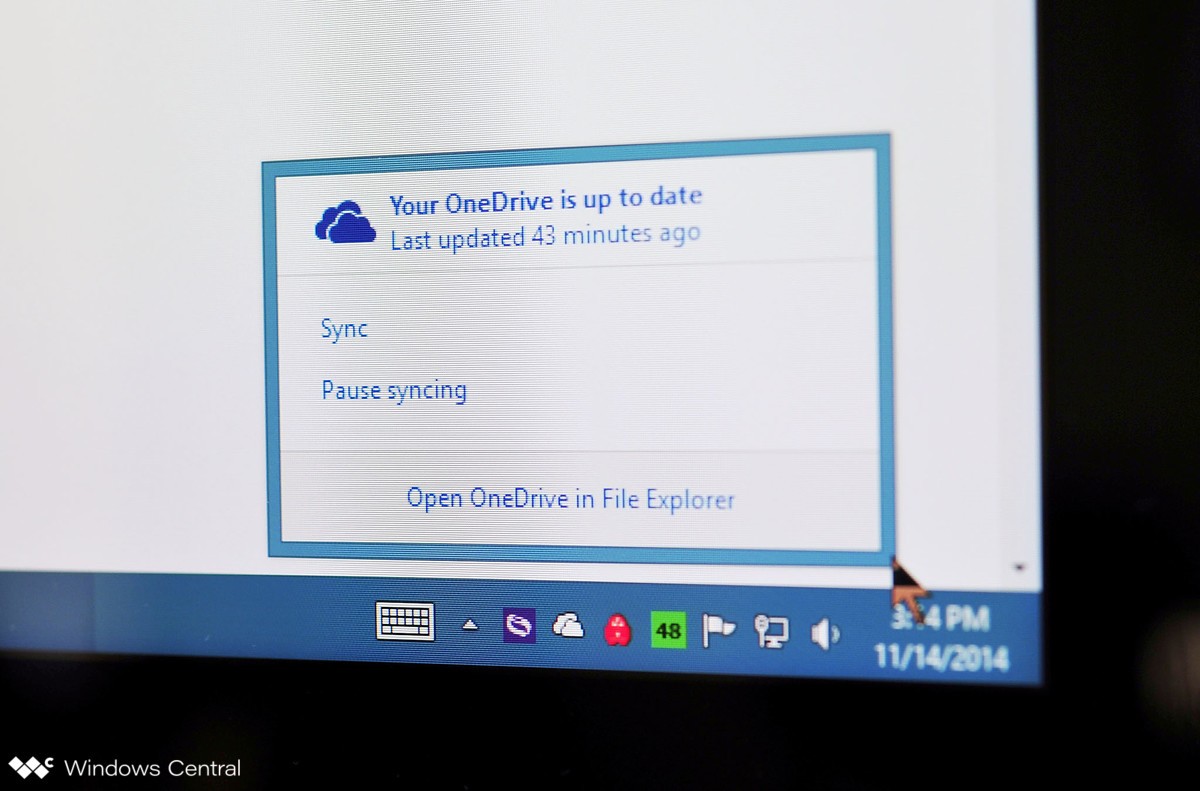 Synchronising content over devices

Sometimes applications and files are located on an organisation’s own system or user’s PC,  but they could be in the cloud. ​
​
Most organisations and many individuals use a combination of both.​
​
When using a combination of both, synchronisation is particularly important to make sure that all versions of the files are exactly the same. ​
e.g.  A sales person has files stored on their work PC, which are then synchronised to their laptop and are available via a smartphone.
Syncing Apple devices using iTunes:

A user can choose to automatically back up their device to the cloud, and to only sync ticked songs and videos (rather than all content) over Wi-Fi. ​
If the user has several devices that access the same cloud content, all the devices would be updated.
Online/Offline Working

Many workers are not necessarily in the office every day, they may work in another geographically remote office, at home, or while travelling.
When working offline, files can be saved in a shared area.
They will not be saved immediately in the cloud, but copies of the files are also saved offline on the user’s device. When internet access become available, the files will be automatically synced.
Connecting to the internet:

Most laptops connect to the internet using Wi-Fi.​
If no Wi-Fi connection is available, it may be possible to tether laptops to smartphones.​
​
In this way the phone is being used as a personal hotspot, which allows the laptop to connect to the internet via the phone.​
​
If no internet connection is possible, the user will work offline and  upload or synchronise the content with the relevant systems when an internet connection is available.
Example exam questions:

Explain why you should sync content between devices and systems.

Explain how a personal hotspot helps with synchronisation.
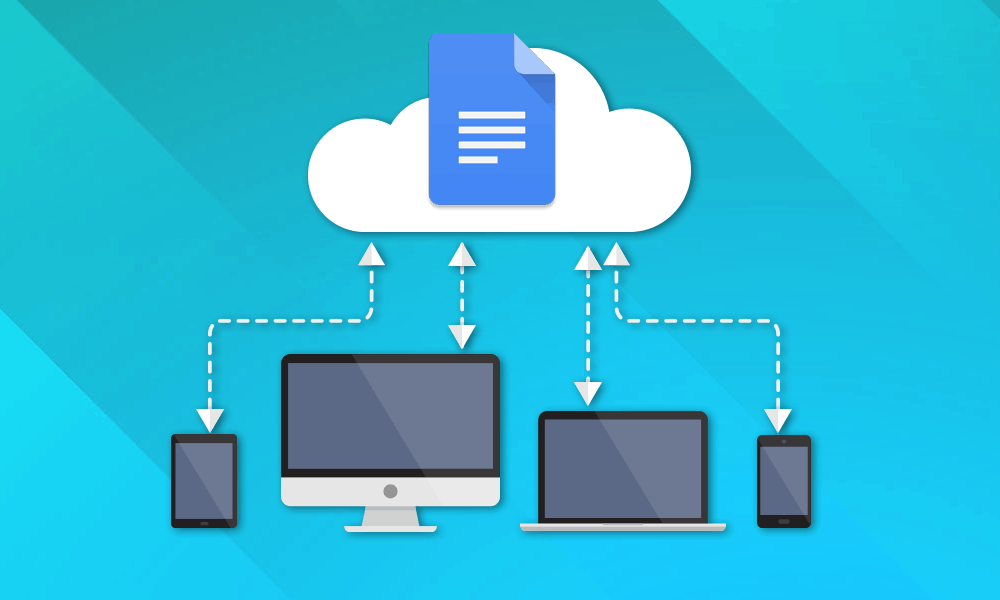 Component 3 Learning Aim A Modern Technologies - A1 Modern Technologies
Choosing Cloud Technologies
There are different factors that organisations will have to consider when choosing cloud technologies that will work for them and their situation. Some of these include:
The Disaster recovery policies
Data Security
Compatibility issues
Data security

Most cloud computing companies will have several strategies in place to protect the security of their customer information. 
Any breach could damage their public image and lead to serious consequences for the organisation such as loss of customers and legal action.​
​
As a result, the cloud technologies service provider will employ a range of security measures, including keeping their digital systems protected at their large data centres, where many computers are located under one roof. 
They will also control access to data and are storing data safely and in an encrypted format where necessary. 
Broken or outdated digital systems will be appropriately disposed of.
Disaster Recovery Policies

Most cloud technology services offer backup services as part of their set-up costs.​
​
Automatic backing up is usually carried out at quiet periods.
​
A disaster recovery policy is typically designed to set out the actions that will need to take place after a disaster, for example an attack or natural disaster, such as a  fire or flood, to restore an organisation’s services and processes as quickly as possible.
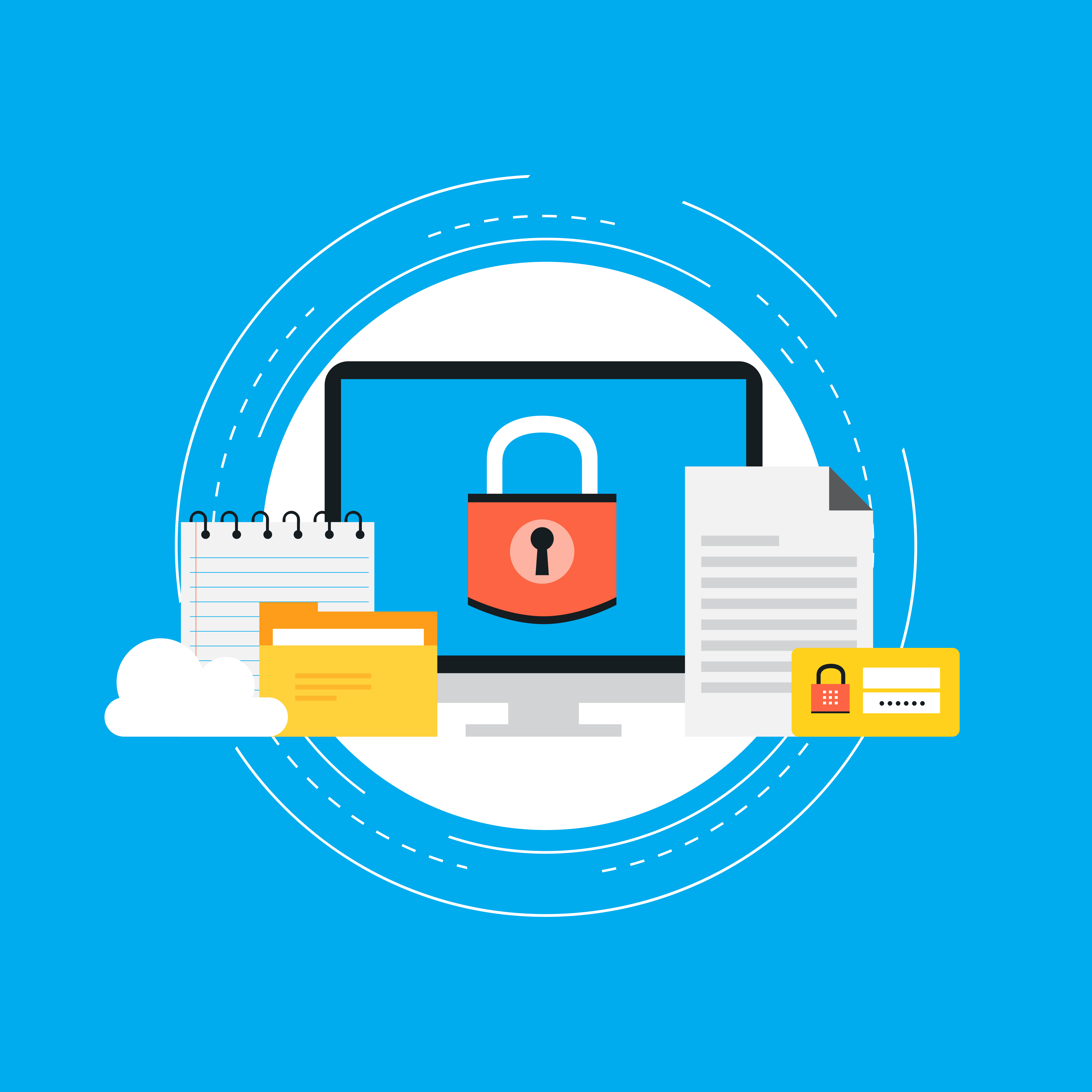 Compatibility

Compatibility isn’t usually an issue for organisations when choosing cloud technologies.
Most cloud technologies use well-supported and documented operating systems such as Microsoft Windows or Linux.
This should enable organisations to run any combination of popular applications and services without an issue.
Cloud technologies can generally be relied on to:​
​
Be unaffected by attack of disaster as they are located away from the organisation. ​
Have appropriate nightly backups - in the event of a disaster very little data is lost. ​
Be protected by good security.
Component 3 Learning Aim A Modern Technologies - A1 Modern Technologies
Maintenance, Set-up and Performance Considerations
Performance considerations

A fast broadband connection is required or the responsiveness to user requests and synchronisation of devices may be slow.
Service or storage needs to satisfy all the requirements of the organisation.
May need to be scalable.
Software must be responsive to users. 
Proposed cloud software will run on any devices that are used by employees.
Downtime

Downtime is usually limited on a cloud computing solution.
Downtime of just a few minutes can be a serious issue for organisations that rely on a continuous 24-hour service.
Downtime can be caused by:
Interrupted internet connectivity,
Cyberattacks,
Updates
Maintenance of cloud computing solutions 
Usually automatic because solution providers regularly update processes, which keep the virtual machines (VMs) up to date and make sure that the solutions stay healthy and secure. 
Organisations may add their own services and updates as part of their security policies. 
Most cloud computing solutions have web-based dashboards that can monitor activity levels, such as CPU usage, disk space and network communication. 
Additional settings can email the organisation’s system administrator about potential problems, including high CPU usage, low available disk space etc.
Component 3 Learning Aim A Modern Technologies – A2 Impact of Modern Technologies
Collaborative Technologies
Collaborative Technologies

Collaborative technologies enable staff to work together more effectively, allowing them to communicate and share information and documentation more easily.​
​
There are lots of technologies and software to help employees to communicate and collaborate.​
​
e.g. employees on different locations could work together on the designs for a new product, working in the same files at the same time.
Version Control

If several people are working on the same document, they could each save their document onto their computer, which would create several versions of the same document.​
They could also overwrite each other’s work.​
​
One way to overcome this is to use version control which can have the following features:​
Workflow – only one person can work on a document at a time. ​
One person at a time has edit access, the other people only have read access.​
History – a of what has been changed and who has changed it is kept.​
You can see the changes that have been made and then agree or disagree with them.
Component 3 Learning Aim A Modern Technologies - A2 Impact of Modern Technologies
Using Modern Technology When Managing Teams: Communication and Collaboration
Tools for collaboration

Modern technologies have made it much easier for managers to monitor the activities of their teams. ​
​
There are many tools that can be used to promote collaboration e.g. BaseCamp.​
These tools include several features, such as:
To-do area,​
Message board,​
Schedule.
Communicating as a team

Many organisations used chat programs to help staff in different departments or locations have a quick discussion.

One of the main benefits of this software is that you can see which of your colleagues is online, so it is clear who can be contacted. ​

Other available settings include “busy”, “unavailable” or “offline”.
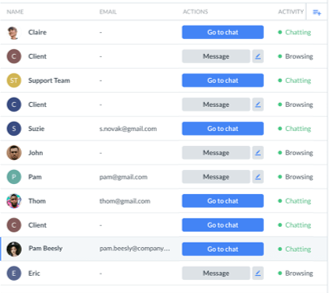 Benefits of using collaborative and communication software to manage teams:

Storing and managing relevant working files in a single location.​
Ensuring that the file being worked on is the most up to date (as there is only one working copy of the file).​
Archiving previous versions of the file.​​
Using features of the software to allow team members to work on files at the same time.​
Communicating with the whole team simultaneously.​
Providing group support by the manager.​
Saving discussions (in case they are needed later).
Example Exam Question
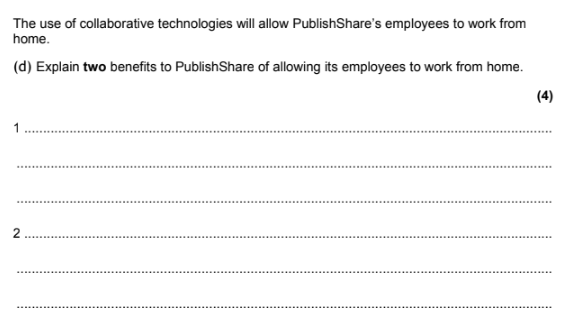 Component 3 Learning Aim A Modern Technologies - A2 Impact of Modern Technologies
Using Modern Technology When Managing Teams: Scheduling and Planning
Setting up a team

You can set up a team by inviting team members using their email address. ​
The team member is then notified and is given a URL and password to access the system. ​
When you invite users you can assign a role to them which will determine their level of access to the system.​
To add activities to the project you use the calendar function.​
Each participant then receives an email notifying them of any additions or changes to the calendar.
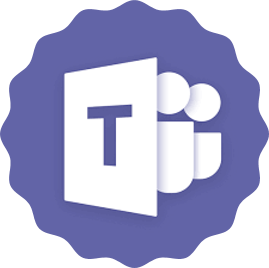 Scheduling and Planning

When you create a new project in planning software you can set a start and end date and it will automatically calculate the number of days involved.​
​
When managing teams, you could use project planning software to allocate tasks and control the schedule.
Component 3 Learning Aim A Modern Technologies - A2 Impact of Modern Technologies
Communication with Stakeholders
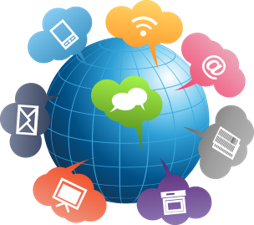 Communication Platforms

There are lots of communication platforms available, for example:​
Email,​
Social media,​
Text messages
Communication with Stakeholders

Organisations use a wide selection of communication technologies to connect with their stakeholders, from their corporate websites to social media platforms such as Facebook.
What is a stakeholder?

An organisation’s stakeholders include:​
Customers,​
Employees,​
Suppliers,​
Anyone else with an interest in the organisation.
How to choose the right communication technologies

Organisations must think carefully about which communication channels they should use in different situations to share information, data or other media. ​
Communications can largely be classified as either private/direct or public.
Component 3 Learning Aim A Modern Technologies - A2 Impact of Modern Technologies
Accessibility and Inclusivity
Interface Layout

The layout of screens also contributes to inclusivity and accessibility of web content.​
​
The content should be simply laid out with clear differences between the sections, with simple input and navigation controls that allow all users to easily interact with what is onscreen.​
​
The screen size affects what can be displayed and how it is displayed.
Interface Design

Organisations must think about how a website looks when it is viewed on different devices.​
The screen size affects what is visible and how it is displayed.​
Websites that do not adjust for different devices are known as non-responsive websites.​
​
For example, the Amazon website.​
Amazon’s solution is to provide apps for different devices to make sure their content looks its best on any device.​
They also have a mobile website that reflects the app design.
Accessibility and Inclusivity

Computers should be capable of being accessed and used by everyone, but some users have physical challenges that make aspects of computer use difficult or impossible. ​

Technologies that help users overcome some of these challenges are becoming increasingly available.
Accessibility Features

Most operating systems have built-in accessibility features, such as magnifiers, the option to change the colour schemes and even to use the computer without a display, mouse or keyboard.​
​
Other accessibility tools available include:​

Screen readers – which read the content of the screen to the user.​
Software that converts speech to text​
ALT text – allows the addition of text-based description of each image on a website for the benefit of blind or partially sighted users.
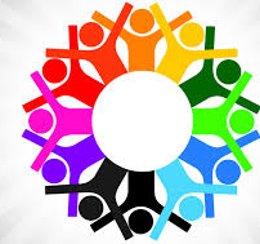 Inclusivity
Inclusivity is about the different ways to involve employees who have useful skills to contribute, but who are not able to work in the traditional way ​
e.g. someone recovering from an operation who is not able to drive to work yet but could work from home.​
​
Organisations can allow their employees to work more flexibly permanently.​
​
This could be by allowing them to work hours that suit their childcare commitments or to choose working hours and locations that suit them.
Component 3 Learning Aim A Modern Technologies - A2 Impact of Modern Technologies
How Modern Technologies Impact on an Organisation (Part 1)
Impacts of infrastructure on an organisation:​

Costing what is needed to buy and set up services​
Training for staff​
Implementing and testing time for the technology before staff use it in their work​
Maintaining technology – if software is not updated it may not work correctly​
Running costs of hardware e.g. printer ink​
Implementing a strategy to ensure that data is backed up and secure​
​
Managers must weigh up the costs of technology against the benefits it will bring. ​
Security of distributed/dispersed data

Data that is distributed or dispersed can be stored over more than one server and network. ​
The locations of the different bits or copies of data need to be mapped so that the data can be found when it is needed.​
Component 3 Learning Aim A Modern Technologies - A2 Impact of Modern Technologies
How Modern Technologies Impact on an Organisation (Part 2)
Organisations that use technology are usually accessible 24/7
Component 3 Learning Aim A Modern Technologies - A2 Impact of Modern Technologies
How Technologies Impact the Way Organisations Operate
Technology and Accessibility

Many organisations now support the use of wearable technologies.​
The benefit for staff is that they are easily accessible, they can receive phone calls and read emails without accessing their phones.​
​
Many of these wearable technologies have sensors that can capture health and fitness information, so staff are reluctant to wear them as the organisation has access to data that they want to keep private.​
By law, organisations are required to make accessibility adaptations to the working environment if a member of staff has an accessibility or health-related issue.
Digital technologies have made communication and working together in organisations much more efficient and accessible.
Technology and Remote Working

More and more people can access paid work that does not require them to go to a specific place of work.​
The benefits to the organisation are:​
Access to a wider and more diverse range of potential employees.​
Less office space is required if some staff work from home, resulting in cost savings.​
​
Drawbacks to the organisation:​
Employee is not on site, limiting the interaction between colleagues and opportunities for ad hoc meetings and impromptu discussions.​
​
Some employees choose to install monitoring software on their employee’s computers to check the hours they are working and the activities they complete. This can be demoralising to employees who do not feel trusted.
Component 3 Learning Aim A Modern Technologies - A2 Impact of Modern Technologies
How Technologies Impact Individuals
How technology impacts individuals

Devices like smartphones have changed the way we communicate and entertain ourselves. ​
For example: We can play music, videos or games on handheld devices when travelling. We can stream music while working. 
​
Using technology has now become common in the workplace and has made many aspects of work much easier, such as being able to access a work diary from anywhere.
Working flexibly and choosing your working style

If you can work flexibly, during hours that suit you and your family, this can improve your morale and reduce personal stress levels.
 ​
Working flexibly does require employees to be self-disciplined and organisations may monitor your activity.
Impact on individual wellbeing

Technology impacts on the way you feel about yourself and the world around you.​

Technology can impact positively on the wellbeing of individuals, but this is not always the case ,for some people there can be negative consequences as well.